GG+A Special Analysis: Giving USA 2015 Annual Report on Philanthropy
June 16, 2015
Featuring GG+A Chairman
MARTIN GRENZEBACH
Interviewed by Kat Banakis 
GG+A Director, Strategic Implementation, Analytics
Overall Trends in Philanthropic giving
GG+A Special Analysis: Giving USA 2015
Giving USA: The Annual Report on Philanthropy  was first published in 1955 and is the longest running publication on charitable giving in the United States. The report is published by the Giving USA Foundation, a public service initiative of The Giving Institute™. Founded in 1935, The Institute advances philanthropy and promotes ethics in the fundraising profession.
Research and writing for the annual report is conducted by the Indiana University Lilly Family School of Philanthropy.
Grenzebach Glier and Associates (GG+A) is a member of The Giving Institute, a member of the Editorial Review Board, and a sponsor of the annual report.
This four-part special presentation features GG+A experts in philanthropic management on select findings of the report. The views expressed herein are those of Grenzebach Glier and Associates.
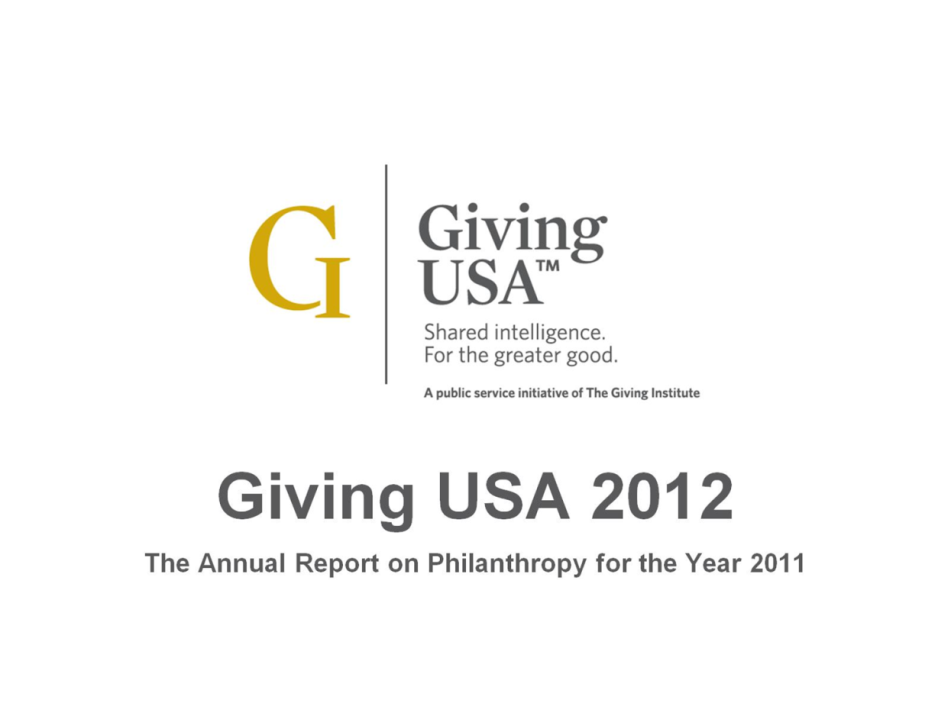 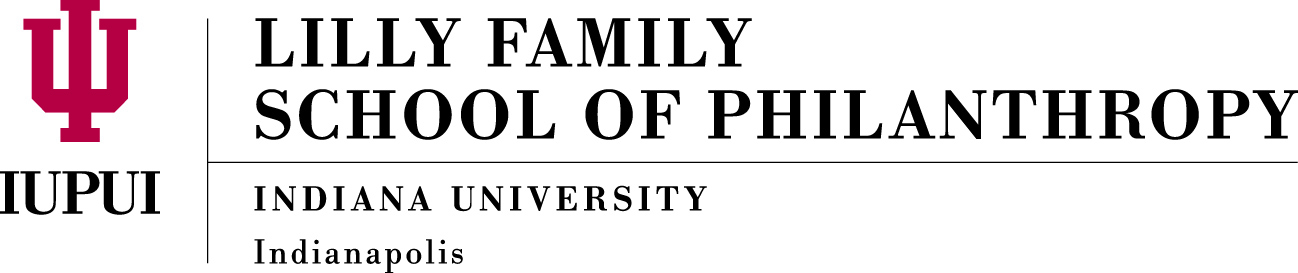 GG+A Special Analysis: Giving USA 2015  Session 1 - Overall Trends in Philanthropic Giving
Our Speakers
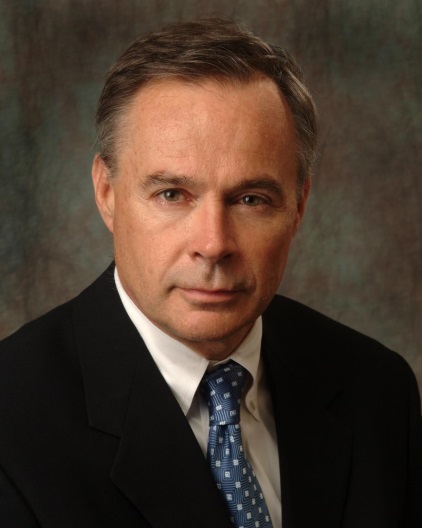 Martin Grenzebach
Chairman
Grenzebach Glier and Associates
Kat Banakis
Director, Strategic Implementation, Analytics
Grenzebach Glier and Associates
2014 Contributions
Changes in Giving by Source
Giving by Individuals, 1974 - 2014
Giving by Source, 1975 - 2014
Total Giving by Source, 1975 - 2014
GG+A Special Analysis: Giving USA 2015 Overall Trends in Philanthropy
This  concludes our presentation.
Thank you for listening!
Extraordinary.   Sustainable.   Philanthropy.
For more than 50 years, GG+A has made it our mission 
to advance your mission.
To help extraordinary organizations around the world 
grow in every way.
To build sustainable cultures of  best practices. 
To develop leaders and effective, successful teams 
of  fundraising professionals. 
To support volunteer engagement, and assist in the creation of  
evidence-based, strategic programs that meet the unique
 philanthropic goals of  each and every one of  our client partners.
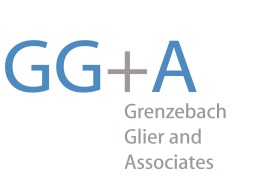 ___________________________________________________________________
To discover how GG+A can help you reach your goals, please call us 
at 312.372.4040 or send us an email at contactus@grenzglier.com. 
www.GrenzebachGlier.com